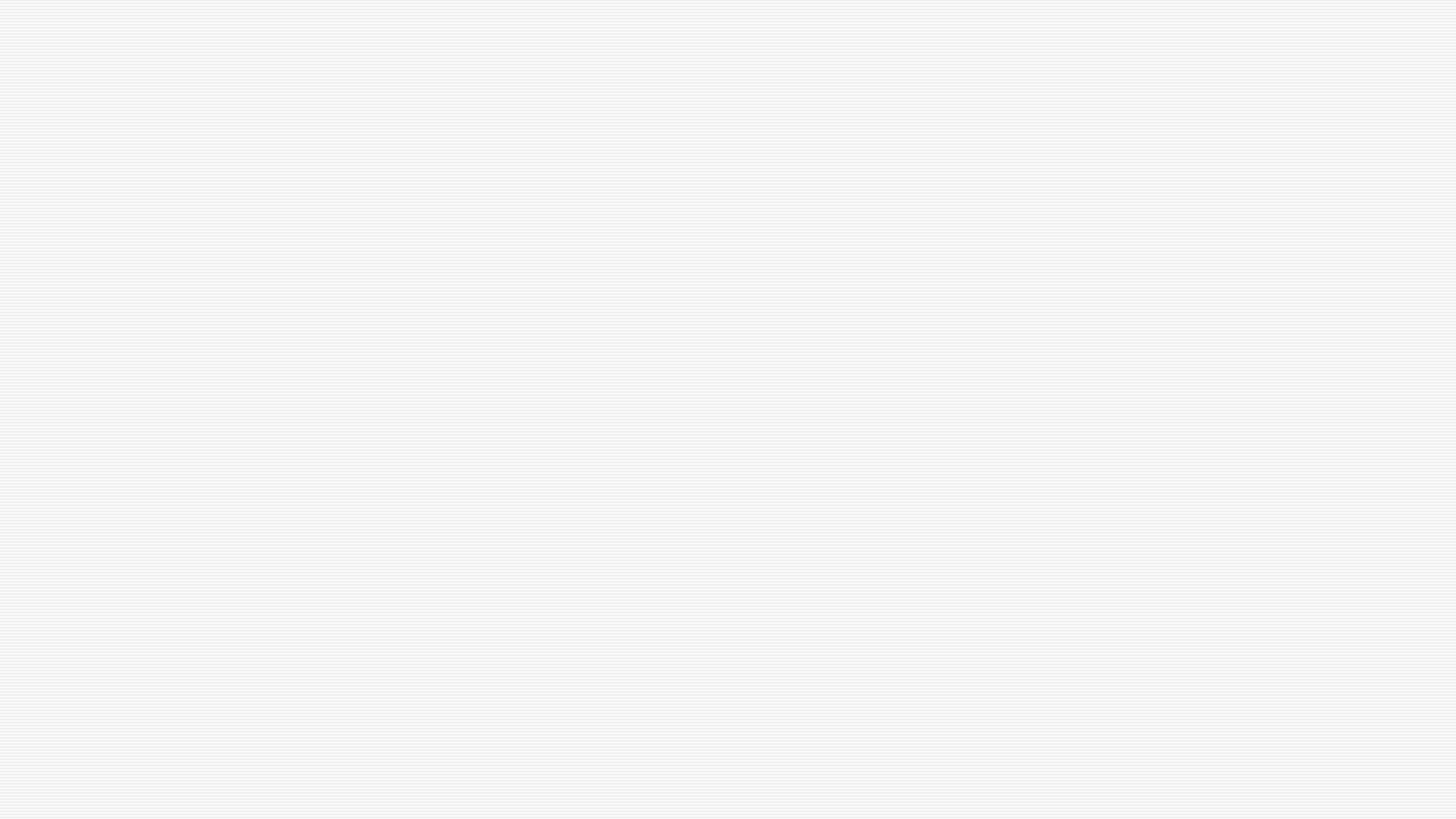 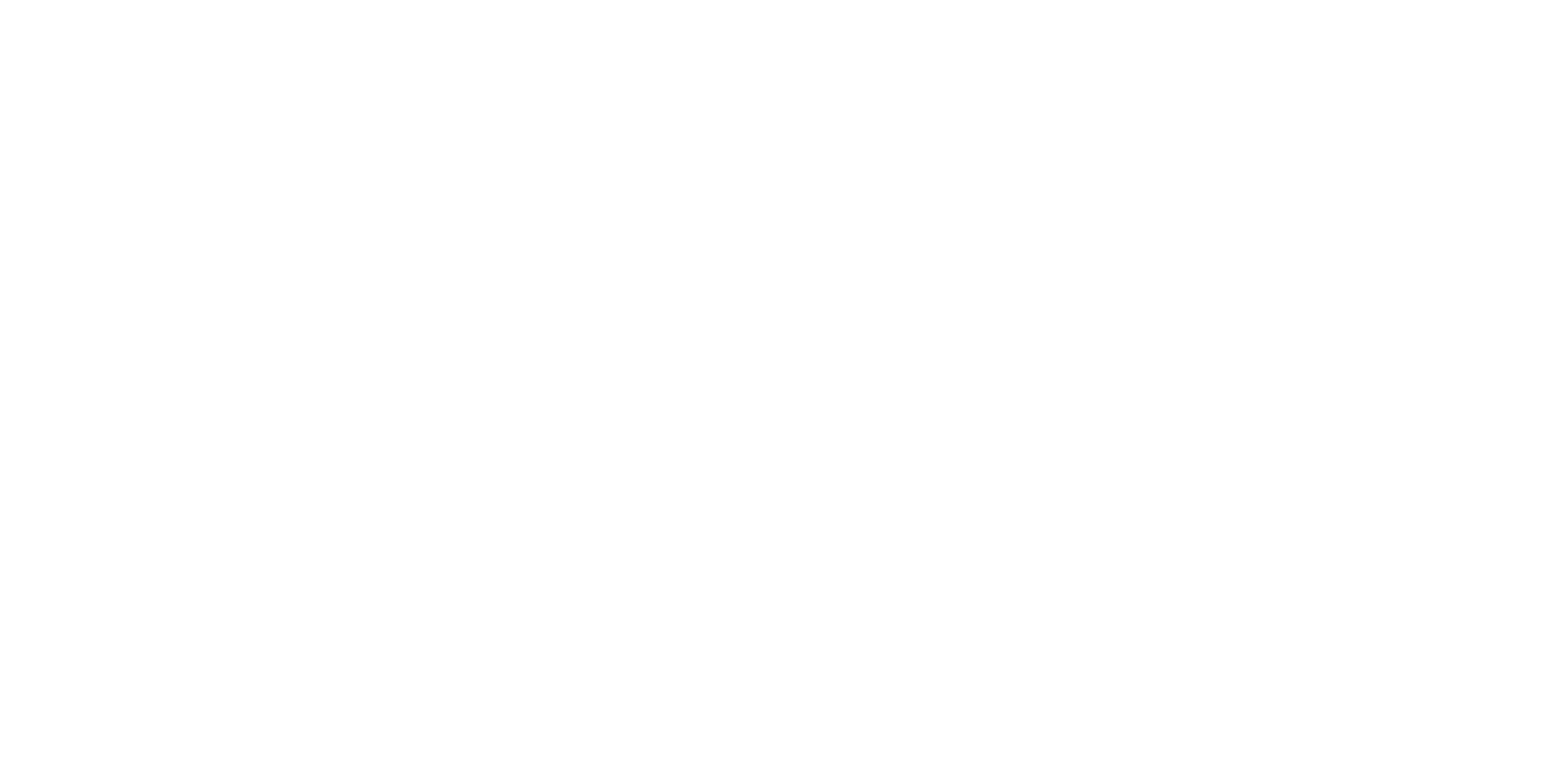 z
ＡＢＩＫＯ　ＦＯＯＴＢＡＬＬＣＬＵＢＳＴＡＮＤＡＲＤ２０２０
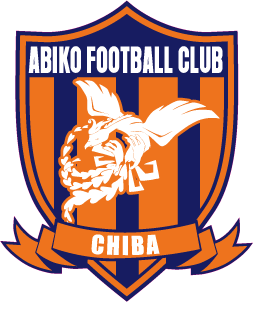 ＡＢＩＫＯ　ＦＯＯＴＢＡＬＬ　ＣＬＵＢ　ＳＴＡＮＤＡＲＤ
最大のテーマ
「社会で活躍できる人材の育成」
α
時間
挨拶
返事
報告
連絡
相談
ＡＢＩＫＯ　ＦＯＯＴＢＡＬＬ　ＣＬＵＢ　ＳＴＡＮＤＡＲＤ
ＦＯＯＴＢＡＬＬ　ＳＴＡＮＤＡＲＤ
「サッカーの本質を徹底的に楽しむ」
ＤＦ
ＯＦ
ＡＴＴＩＴＵＵＤＥ
ＡＢＩＫＯ　ＦＯＯＴＢＡＬＬ　ＣＬＵＢ　ＳＴＡＮＤＡＲＤ
ＤＥＦＥＮＳＥ　ＳＴＡＮＤＡＲＤ
「ボールを奪うことができる」
個人
組織
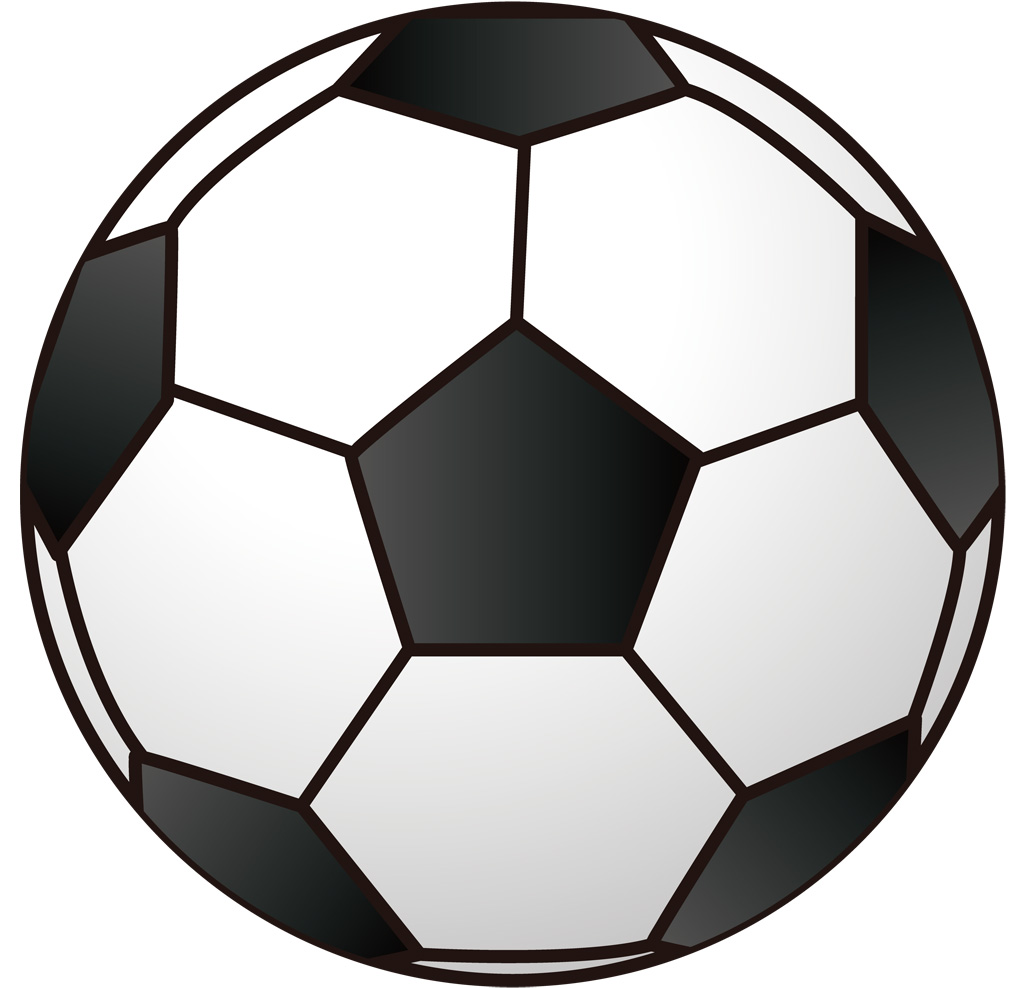 ＡＢＩＫＯ　ＦＯＯＴＢＡＬＬ　ＣＬＵＢ　ＳＴＡＮＤＡＲＤ
個人
チャレンジタイミング
正統なチャージ
球際の激しさ
デュエル　気持ち
組織
インターセプト
サンド
お互いの意志統一
コーチング
ＡＢＩＫＯ　ＦＯＯＴＢＡＬＬ　ＣＬＵＢ　ＳＴＡＮＤＡＲＤ
ＯＦＦＥＮＳＥ　ＳＴＡＮＤＡＲＤ
「Observation・Judge・Play」
観察
判断
行動
ＡＢＩＫＯ　ＦＯＯＴＢＡＬＬ　ＣＬＵＢ　ＳＴＡＮＤＡＲＤ
Observation
＝「観察」
・ボール
・味方（意志表示・要求・体の向き・スピード・角度など）
・相手（立ち位置・体の向き・人数など）
・スペース
・ゴール（GK）
いつ観察
するのか？
常に
ボールを受ける前
ＡＢＩＫＯ　ＦＯＯＴＢＡＬＬ　ＣＬＵＢ　ＳＴＡＮＤＡＲＤ
Judge
＝「判断」
・意図のある判断
・複数の選択肢からの判断
・チームメイトが理解できる判断
ＡＢＩＫＯ　ＦＯＯＴＢＡＬＬ　ＣＬＵＢ　ＳＴＡＮＤＡＲＤ
Pｌａy
＝「行動」
・ゴールを奪う動き
・絶対的な技術
・オフザボール中のポジショニング
・相手がプレーしやすいパス
ＡＢＩＫＯ　ＦＯＯＴＢＡＬＬ　ＣＬＵＢ　ＳＴＡＮＤＡＲＤ
ＧＫ　ＳＴＡＮＤＡＲＤ
「チームの原動力になる」
ＡＢＩＫＯ　ＦＯＯＴＢＡＬＬ　ＣＬＵＢ　ＳＴＡＮＤＡＲＤ
ＡＴＴＩＴＵＵＤＥ　ＳＴＡＮＤＡＲＤ
「ＧＲＩＴ＝やり抜く力」
「リスペクト＆サンクス」
「競技規則の理解」
ＡＢＩＫＯ　ＦＯＯＴＢＡＬＬ　ＣＬＵＢ　ＳＴＡＮＤＡＲＤ
人に教えることが
できる選手は伸びる
ラーニングピラミッド（学習定着率）
ＡＢＩＫＯ　ＦＯＯＴＢＡＬＬ　ＣＬＵＢ　ＳＴＡＮＤＡＲＤ
数値目標
「トーナメント戦　ベスト３２」
「リーグ戦 上位リーグ昇格」
　　「基礎体力向上
　　　　　クーパー走３１００ｍ」※チーム平均
ＡＢＩＫＯ　ＦＯＯＴＢＡＬＬ　ＣＬＵＢ　ＳＴＡＮＤＡＲＤ
進路実現へ
「納得いく進路を実現させる」
・ＯＦＦでの勉強＆空いている時間の利用
・進路活動は積極的に（タイミングを考えて）
・常に進路について、チームメイトと会話をする
・進路情報を見逃さない（学校見学など）
・教員をうまく使う
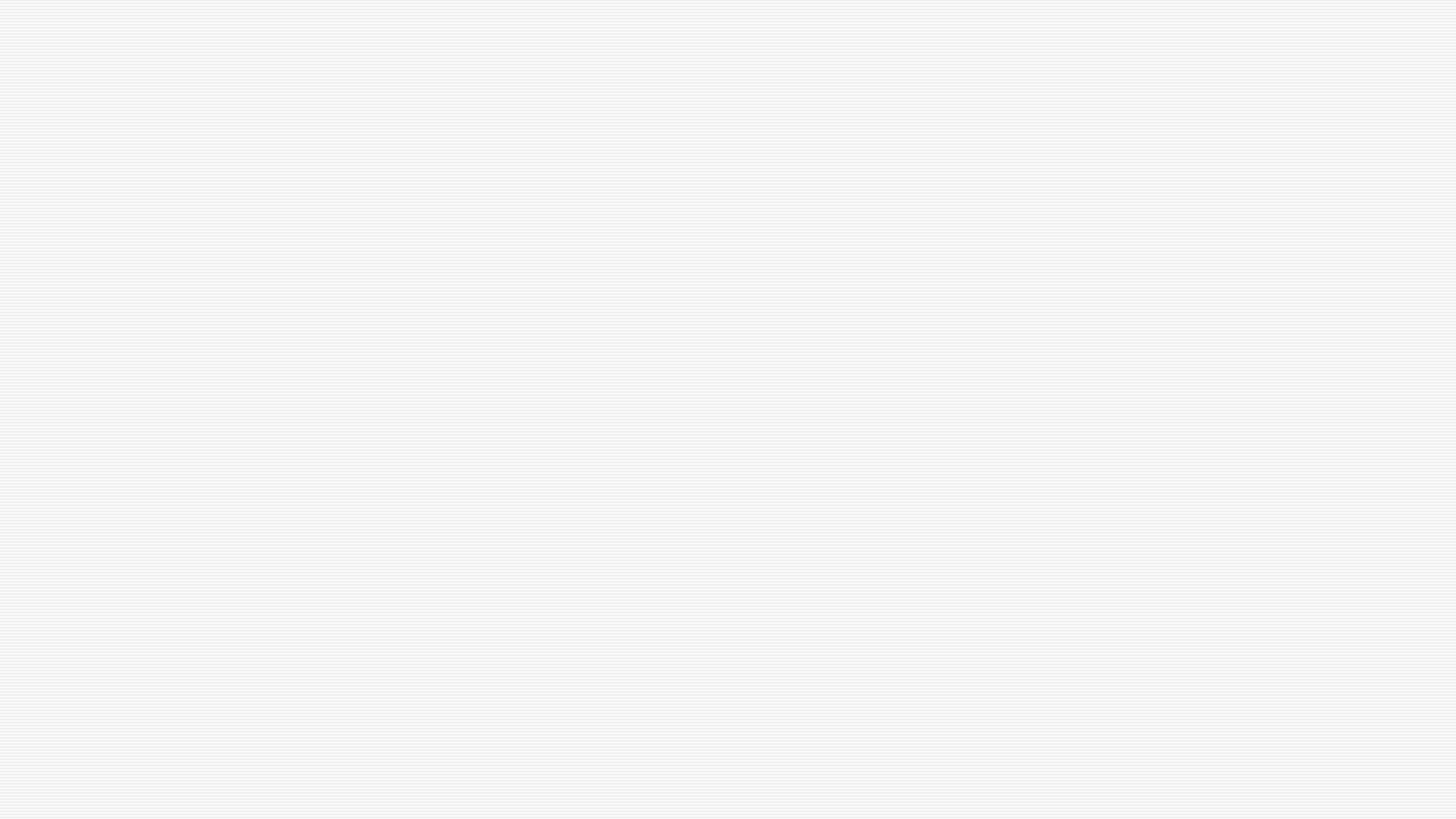 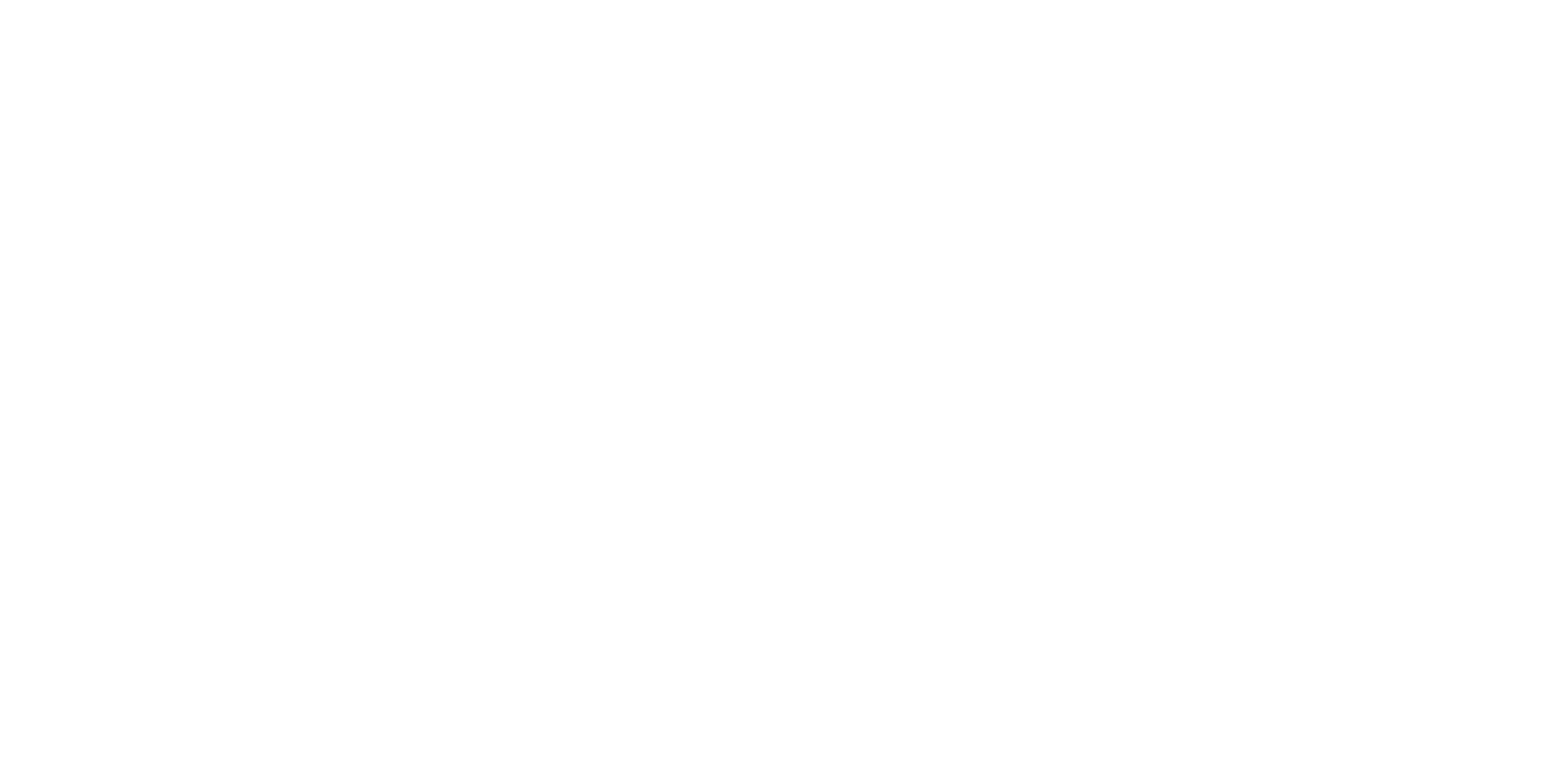 z
ＡＢＩＫＯ　ＦＯＯＴＢＡＬＬＣＬＵＢＳＴＡＮＤＡＲＤ
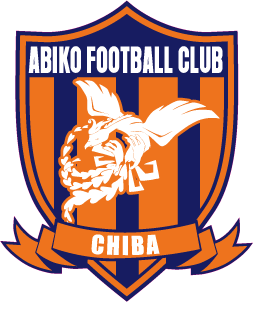